«ЛЮБЯЩЕЕ СЕРДЦЕ» – мастер-класс
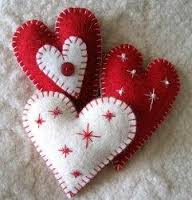 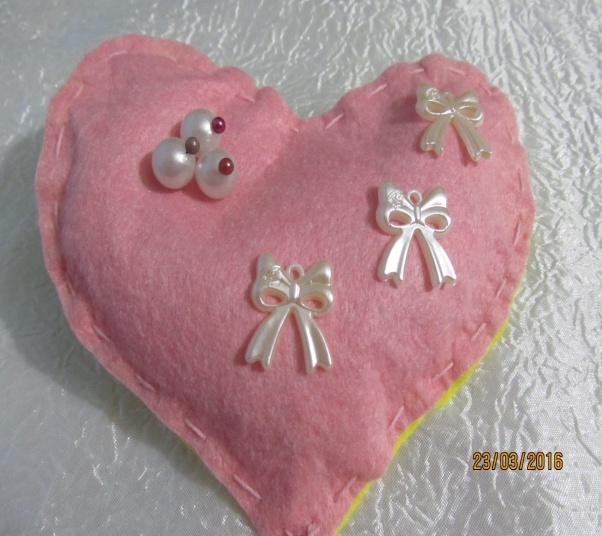 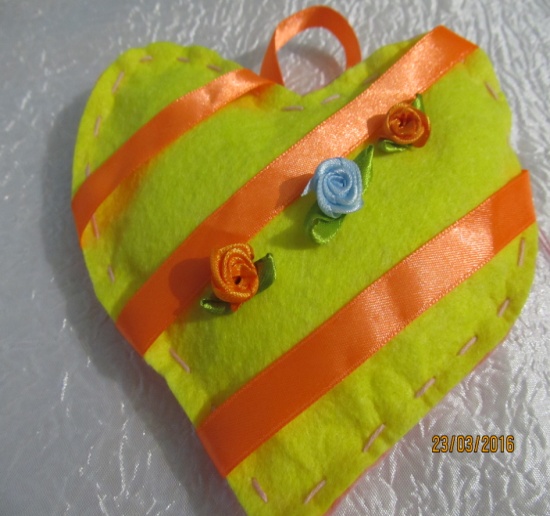 Материалы и инструменты:
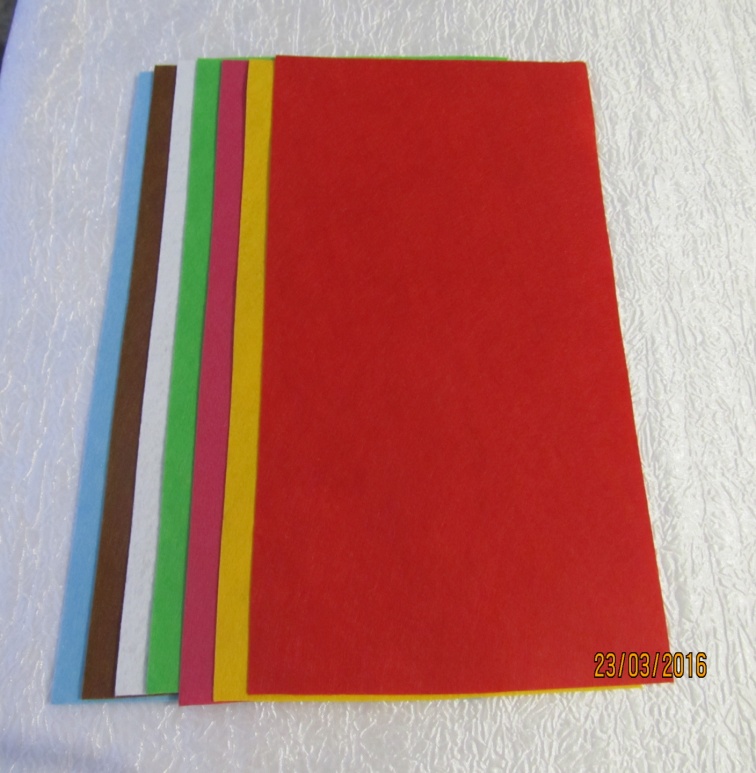 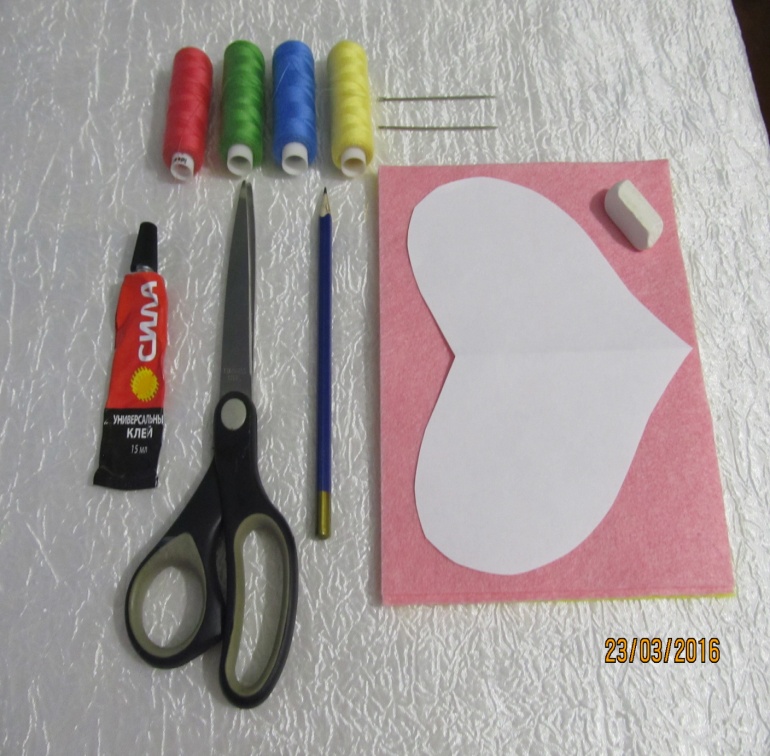 Фетровая ткань, ножницы, клей, мел или карандаш, нитки и иглы для шитья, шаблон, синтепон.
Для украшения
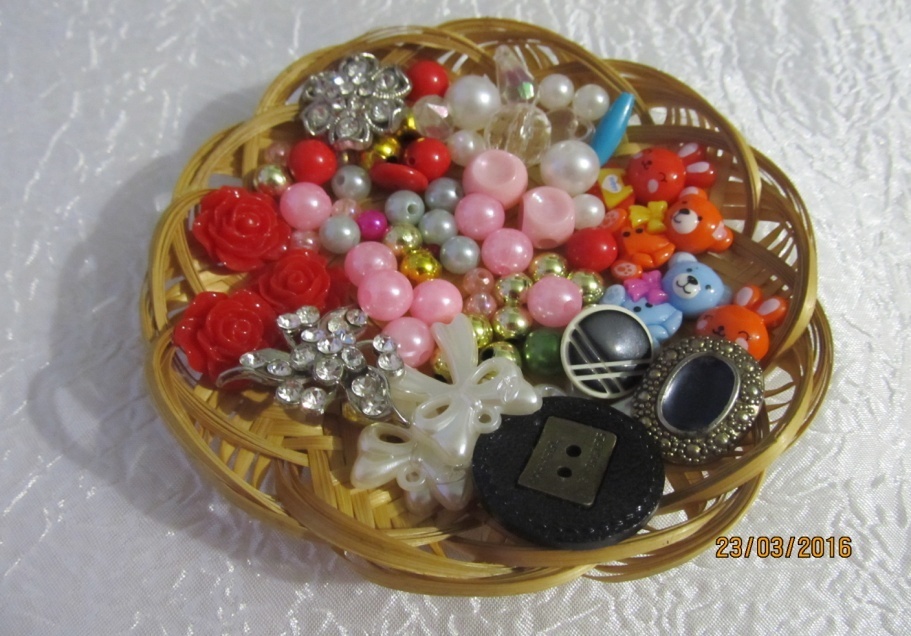 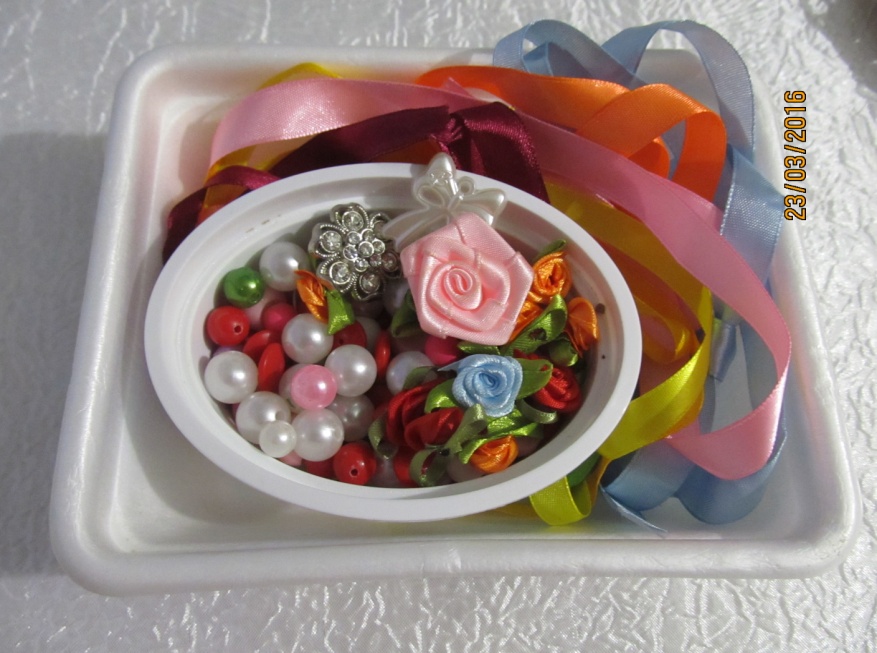 Атласные ленты, бусины, пуговки и другая фурнитура для украшения изделия.
Порядок работы
1. Обводим шаблон на ткани и вырезаем по контуру две детали.
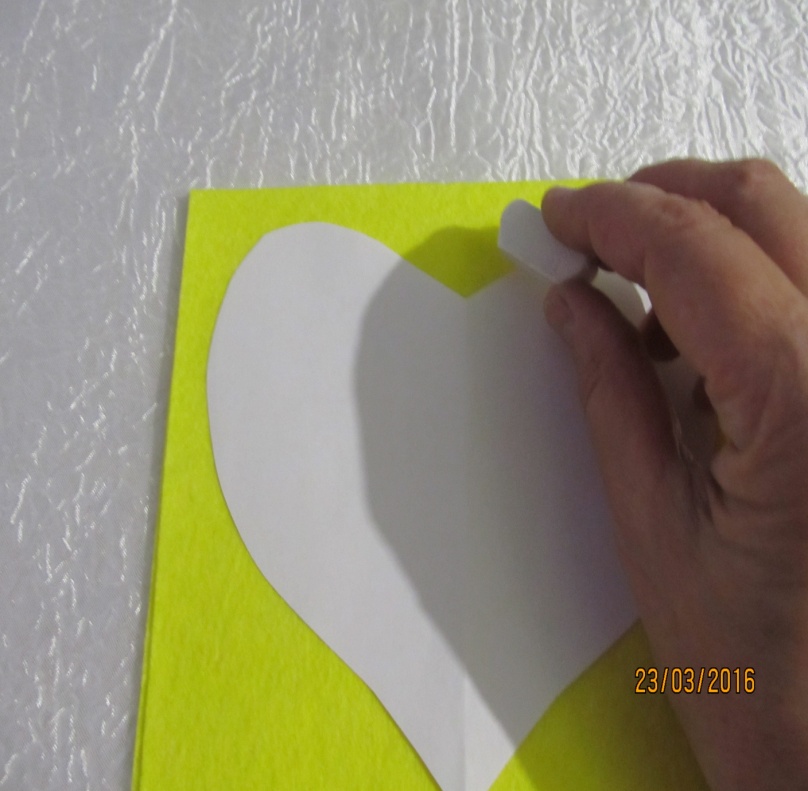 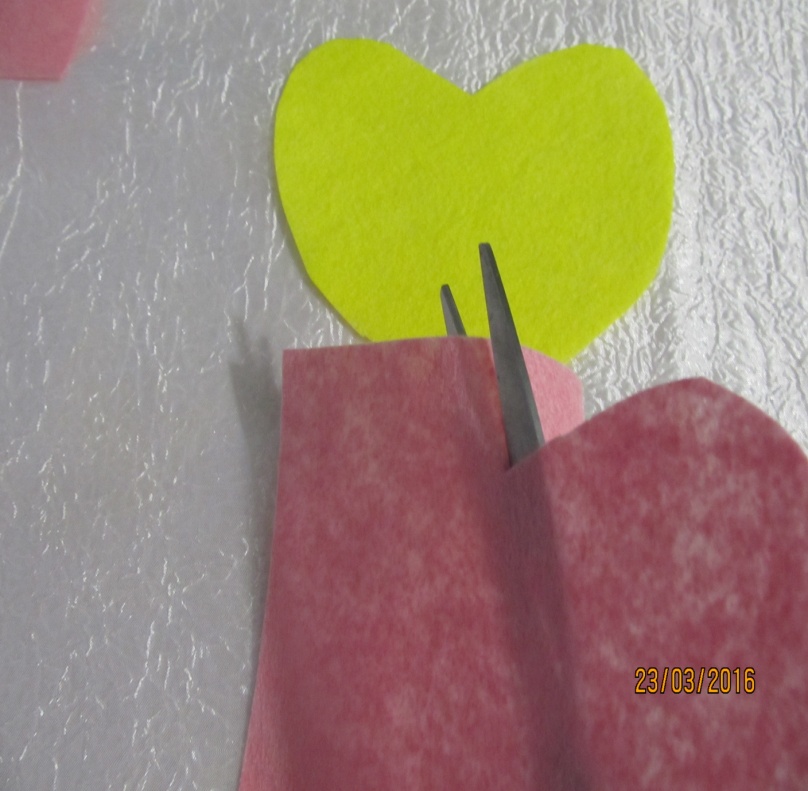 2. Выбираем бусинку, камешек или пуговку – «ЧУДО», заворачиваем в синтепон, прошиваем сердце по контуру.
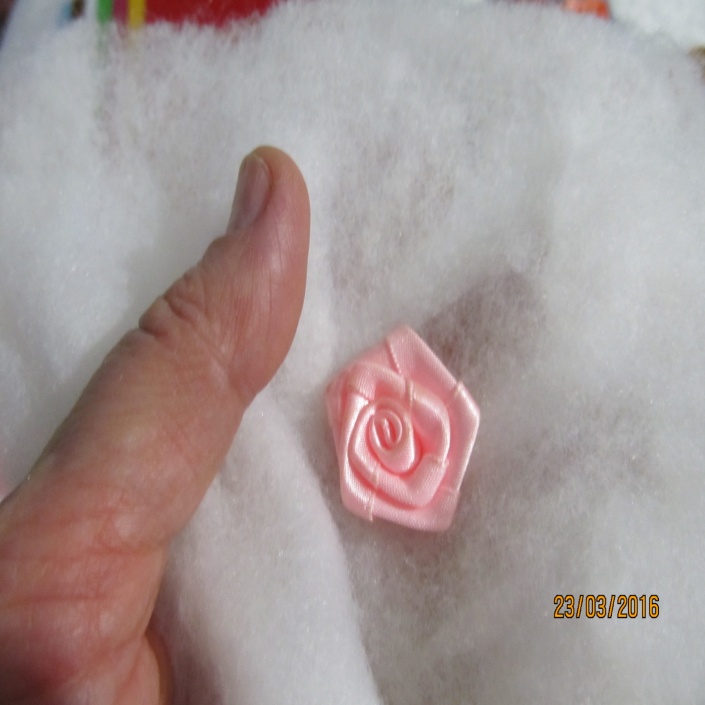 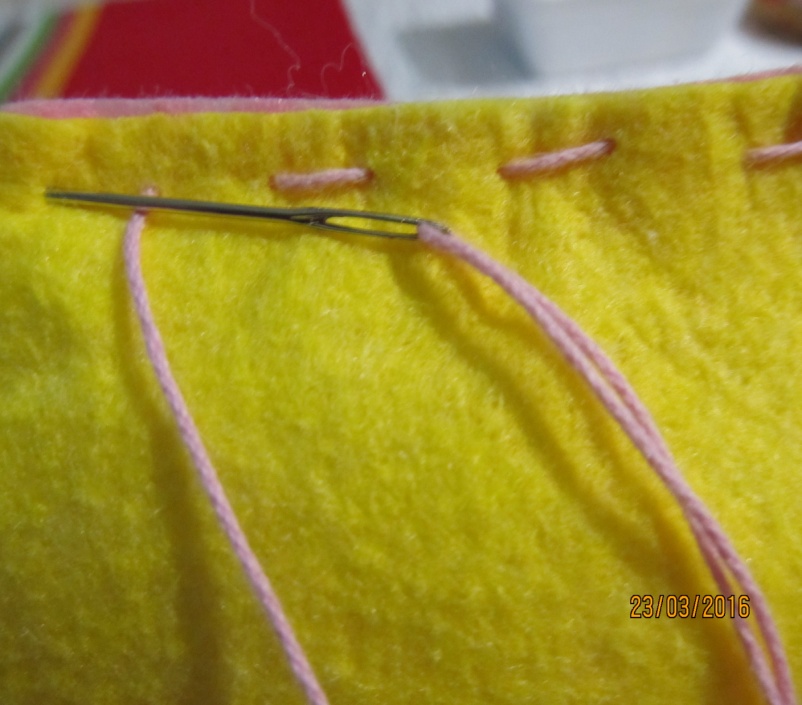 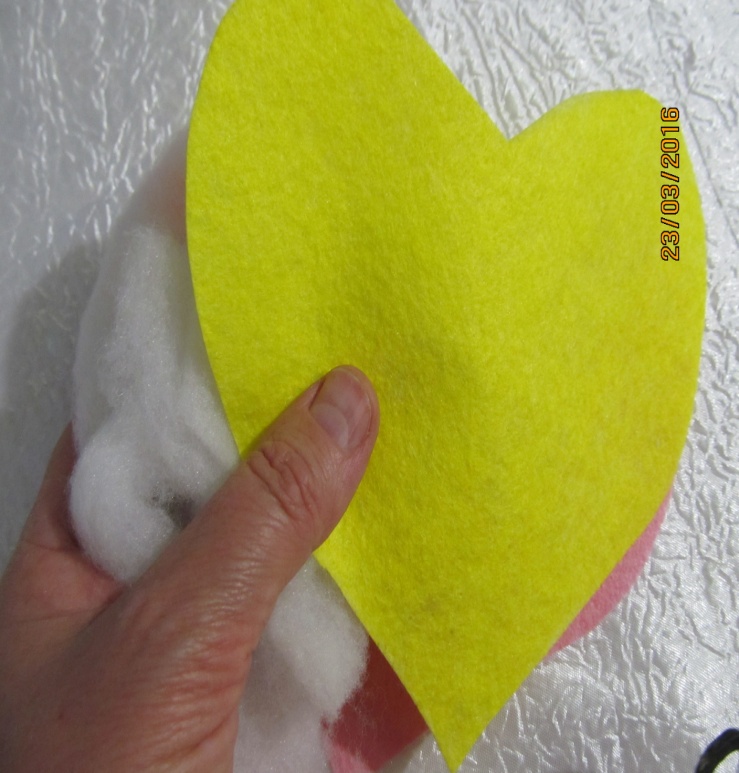 3. Украшаем готовое изделие.
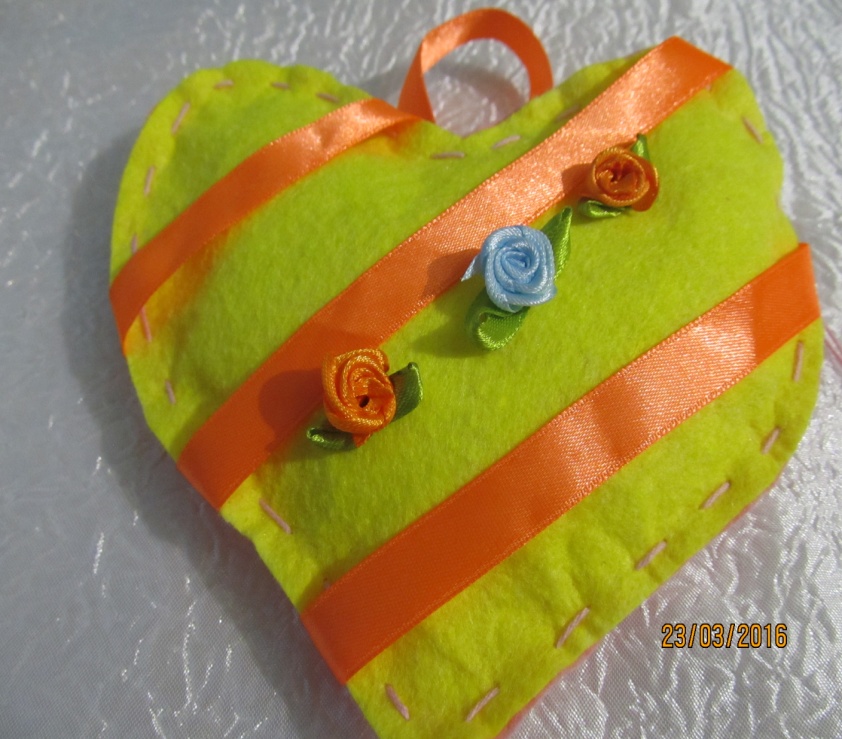 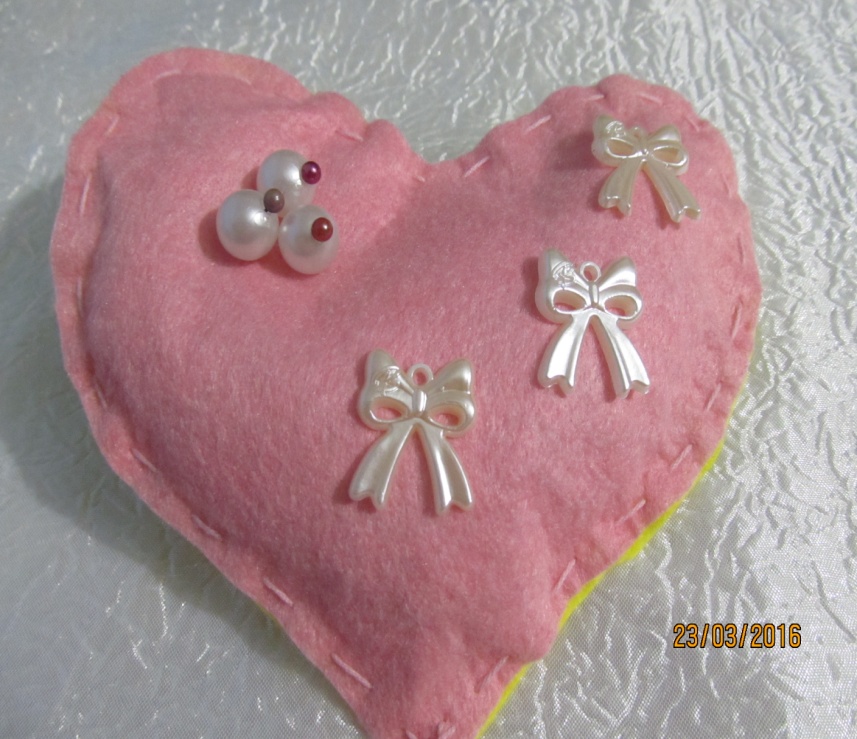 Берегите свои сердца и сердца тех, кто с вами рядом!
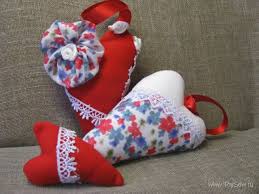